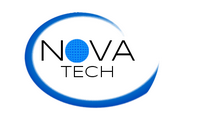 NOVA Tech
Requirements Specification
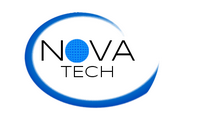 Welcome
Client: Dr. Erik Eddy
CEO of TEAMS 101
Guest: Dr. Meg Fryling
Guest: Dr. Darren Lim
Agenda
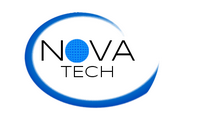 Introduction
Problem Overview
Current Status
User Case Narratives
UML Use Case Diagram
Data Flow Diagrams
Functional Requirements
Non-Functional Requirements
Prototypes
What’s Next
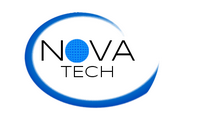 Introduction
Emma Bostian – Team Lead
Kevin Conner – Web Master
Dave Hall – Database Administrator
Sara Pinti – System Administrator
Justin Rose – Software Engineer
Agenda
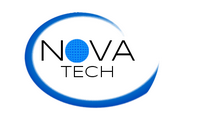 Introduction
Problem Overview
Current Status
User Case Narratives
UML Use Case Diagram
Data Flow Diagrams
Functional Requirements
Non-Functional Requirements
Prototypes
What’s Next
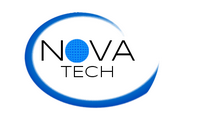 Problem Overview
Client: Dr. Erik Eddy
Team Evaluation: Application on the TEAMS 101 Portal
Currently no website for teammates to provide group evaluations
Groups only provide feedback after project has terminated
[Speaker Notes: Dr. Eddy studies how teams interact and qualities that successful groups display.  Typical group evaluations do not hit on the specific group behaviors that are vital to a team’s success.  Dr. Eddy has an understanding of the qualities that successful groups have and believes that this software will allow teams to operate more cohesively and ultimately more productively.  By giving teammate feedback halfway through the project, team members are granted the ability to alter the way they interact with their team, in order to produce a better end result.]
Agenda
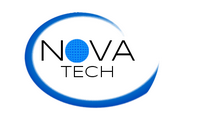 Introduction
Problem Overview
Current Status
User Case Narratives
UML Use Case Diagram
Data Flow Diagrams
Functional Requirements
Non-Functional Requirements
Prototypes
What’s Next
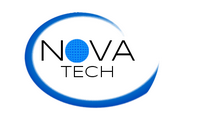 Current Status
Defining Requirements
[Speaker Notes: Dr. Eddy would like the software to be stress free and easy to access.  Teammate Evaluation will allow students convenient access to the site and will not be time consuming.  It will allow students to produce anonymous evaluations, which will encourage honest answers.  Teammate Evaluation will also allow the administrator a full view of their student’s progress, giving them a comprehensive view of the team dynamic.  Ultimately this provides students with a better team experience, and gives them liberty to adjust their work ethic throughout the project in order to obtain a better participation grade.]
Agenda
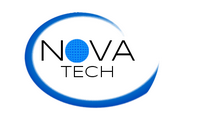 Introduction
Problem Overview
Current Status
User Case Narratives
UML Use Case Diagram
Data Flow Diagrams
Functional Requirements
Non-Functional Requirements
Prototypes
What’s Next
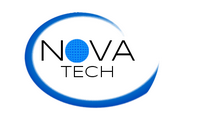 User Case Narratives
Describes the interaction between a user and the system to achieve a goal
[Speaker Notes: To reiterate a few of the highlights of the software, Teammate Evaluation will be an easily accessible website.  It will provide student the opportunity to utilize the evaluations without the constraint of obtaining a new username and password.  The administrator will be able to toggle between administrator view, where they can alter the teams, view individual evaluations, etc. and student view where they can use the site as a student.  Another goal of the software is to give administrators the ability to email the Team Evaluation link to their students, and have them access it through their email accounts.  As the students complete the evaluations, participation grades will be generated and updated on Blackboard.]
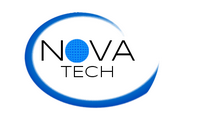 Student Narrative
Create Account
Complete Evaluations
View Evaluations
[Speaker Notes: To reiterate a few of the highlights of the software, Teammate Evaluation will be an easily accessible website.  It will provide student the opportunity to utilize the evaluations without the constraint of obtaining a new username and password.  The administrator will be able to toggle between administrator view, where they can alter the teams, view individual evaluations, etc. and student view where they can use the site as a student.  Another goal of the software is to give administrators the ability to email the Team Evaluation link to their students, and have them access it through their email accounts.  As the students complete the evaluations, participation grades will be generated and updated on Blackboard.]
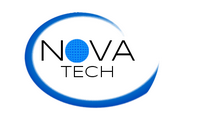 Faculty Member Narrative
Establish Class Roster/Team Profiles
Manage Evaluations
View Team/Individual Evaluations
[Speaker Notes: To reiterate a few of the highlights of the software, Teammate Evaluation will be an easily accessible website.  It will provide student the opportunity to utilize the evaluations without the constraint of obtaining a new username and password.  The administrator will be able to toggle between administrator view, where they can alter the teams, view individual evaluations, etc. and student view where they can use the site as a student.  Another goal of the software is to give administrators the ability to email the Team Evaluation link to their students, and have them access it through their email accounts.  As the students complete the evaluations, participation grades will be generated and updated on Blackboard.]
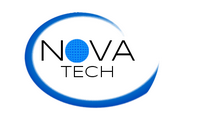 System Administrator Narrative
Manage User Permissions
[Speaker Notes: To reiterate a few of the highlights of the software, Teammate Evaluation will be an easily accessible website.  It will provide student the opportunity to utilize the evaluations without the constraint of obtaining a new username and password.  The administrator will be able to toggle between administrator view, where they can alter the teams, view individual evaluations, etc. and student view where they can use the site as a student.  Another goal of the software is to give administrators the ability to email the Team Evaluation link to their students, and have them access it through their email accounts.  As the students complete the evaluations, participation grades will be generated and updated on Blackboard.]
Agenda
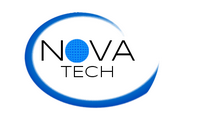 Introduction
Problem Overview
Current Status
User Case Narratives
UML Use Case Diagram
Data Flow Diagrams
Functional Requirements
Non-Functional Requirements
Prototypes
What’s Next
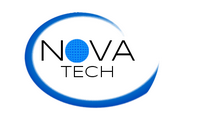 UML Use Case Diagram
UML Use Case Diagram Legend

UML Use Case Diagram
[Speaker Notes: Dr. Eddy has high hopes for the software in terms of accessibility goals.  However we have encountered some blocks regarding alternative software, such as Blackboard.  We do not believe that we have access to update Blackboard with Team Evaluation grades.  In order to remediate these constraints, we must meet with IT and discuss our jurisdiction with accessing Blackboard.  Another constraint resides with the student login.  Dr. Eddy wants the site to be easily accessible, where students do not have to create new user accounts.  However, if the links to the Evaluation are distributed through a chain email, we need a way to denote which students are completing the evaluations. Thus, we will discuss an alternative method for keeping track of student progress.  Lastly, students will be accessing this site from mobile devices, thus we need to design our software to account for this constraint.]
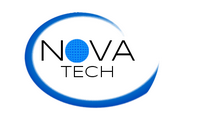 UML Use Case Diagram
UML Use Case Diagram Legend
[Speaker Notes: Dr. Eddy has high hopes for the software in terms of accessibility goals.  However we have encountered some blocks regarding alternative software, such as Blackboard.  We do not believe that we have access to update Blackboard with Team Evaluation grades.  In order to remediate these constraints, we must meet with IT and discuss our jurisdiction with accessing Blackboard.  Another constraint resides with the student login.  Dr. Eddy wants the site to be easily accessible, where students do not have to create new user accounts.  However, if the links to the Evaluation are distributed through a chain email, we need a way to denote which students are completing the evaluations. Thus, we will discuss an alternative method for keeping track of student progress.  Lastly, students will be accessing this site from mobile devices, thus we need to design our software to account for this constraint.]
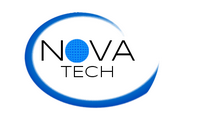 UML Use Case Diagram
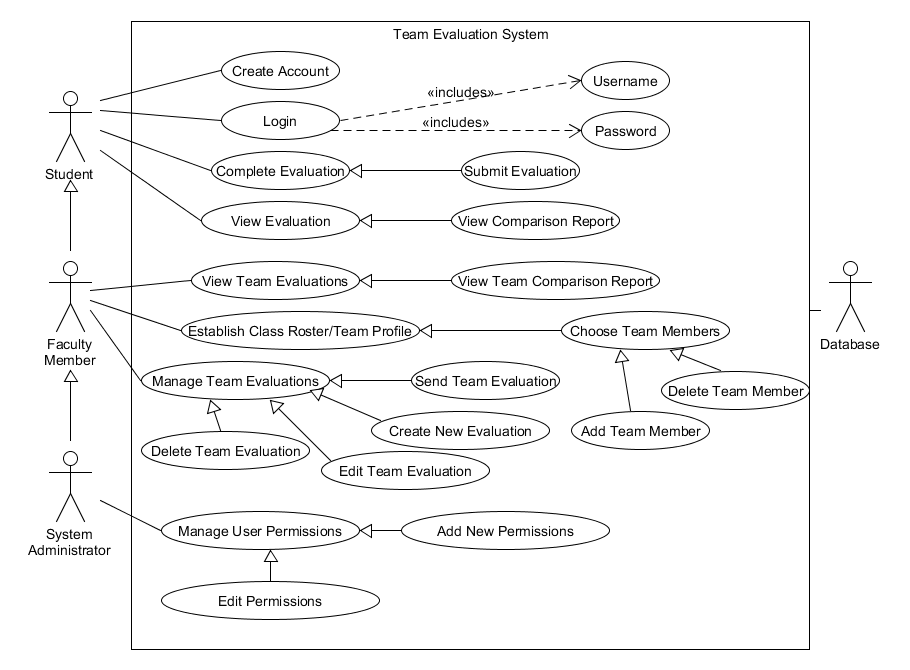 [Speaker Notes: Dr. Eddy has high hopes for the software in terms of accessibility goals.  However we have encountered some blocks regarding alternative software, such as Blackboard.  We do not believe that we have access to update Blackboard with Team Evaluation grades.  In order to remediate these constraints, we must meet with IT and discuss our jurisdiction with accessing Blackboard.  Another constraint resides with the student login.  Dr. Eddy wants the site to be easily accessible, where students do not have to create new user accounts.  However, if the links to the Evaluation are distributed through a chain email, we need a way to denote which students are completing the evaluations. Thus, we will discuss an alternative method for keeping track of student progress.  Lastly, students will be accessing this site from mobile devices, thus we need to design our software to account for this constraint.]
Agenda
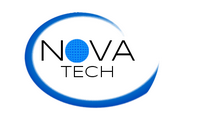 Introduction
Problem Overview
Current Status
User Case Narratives
UML Use Case Diagram
Data Flow Diagrams
Functional Requirements
Non-Functional Requirements
Prototypes
What’s Next
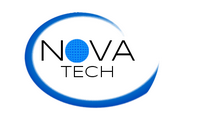 Data Flow Diagrams
Data Flow Diagram Legend
Context Diagram
Level 0 - Student/Faculty/System Administrator
Level 0 - Faculty Member/System Administrator
Level 1 - Create Account
Level 1 - Login
Level 1 - Evaluate Teammate
Level 1 - View Individual Report
Level 1 - View Team Report
Level 1 - Establish Class Roster/Team Profile
Level 1 - Manage Team Evaluations
Level 1 - Manage User Permissions
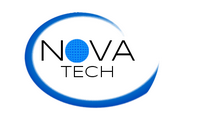 Data Flow Diagrams
Data Flow Diagram Legend
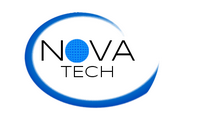 Data Flow Diagrams
Context Diagram
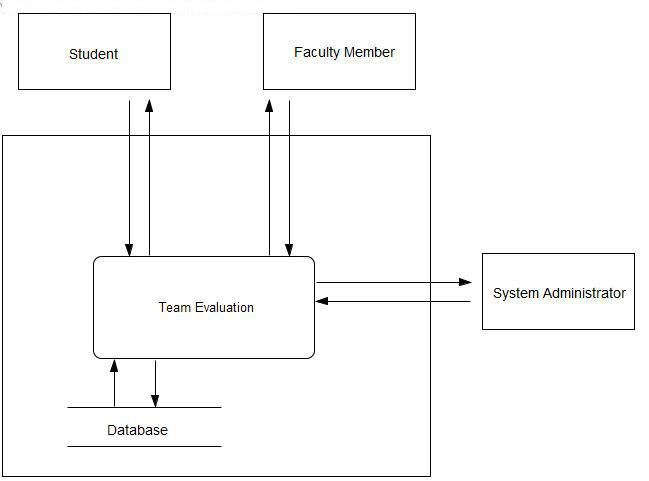 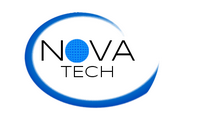 Data Flow Diagrams
Level 0 - Student/Faculty Member/System Administrator
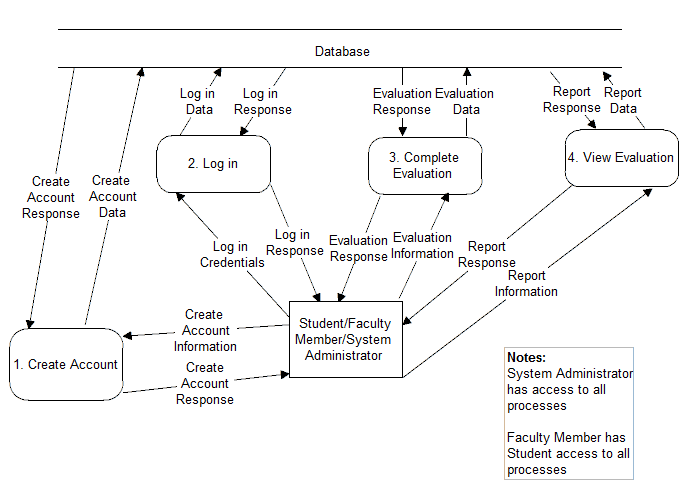 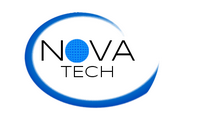 Data Flow Diagrams
Level 0 - Faculty Member/System Administrator
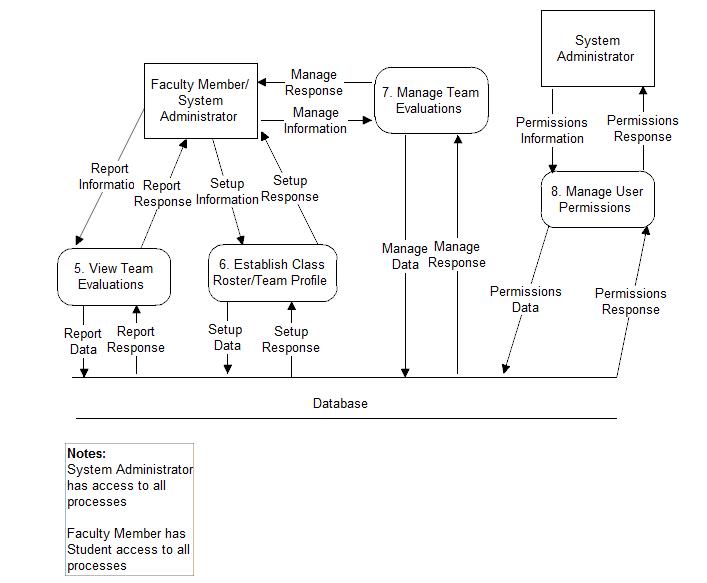 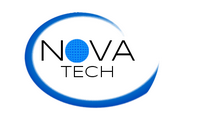 Data Flow Diagrams
Level 1 - Create Account
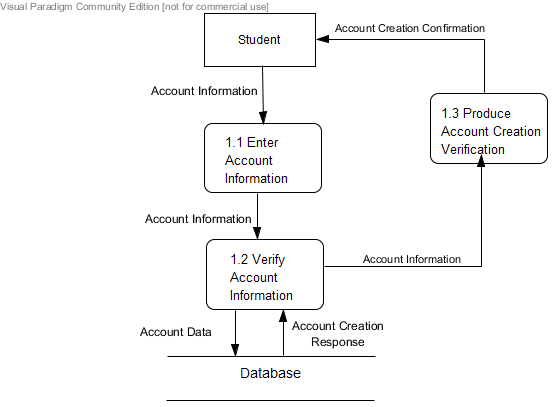 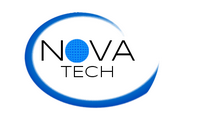 Data Flow Diagrams
Level 1 - Login
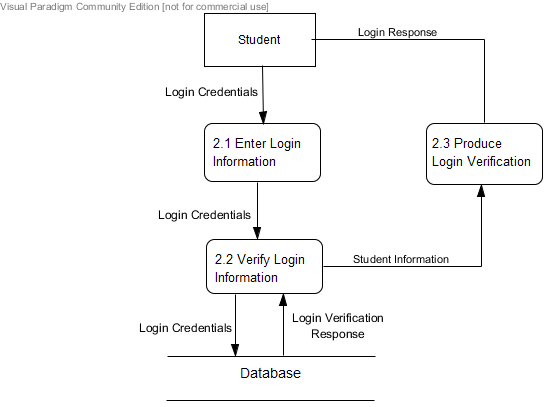 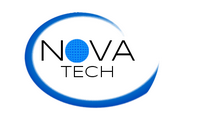 Data Flow Diagrams
Level 1 - Evaluate Teammate
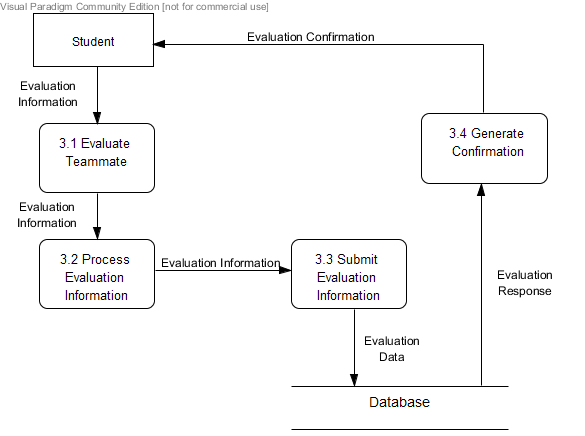 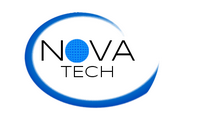 Data Flow Diagrams
Level 1 - View Individual Report
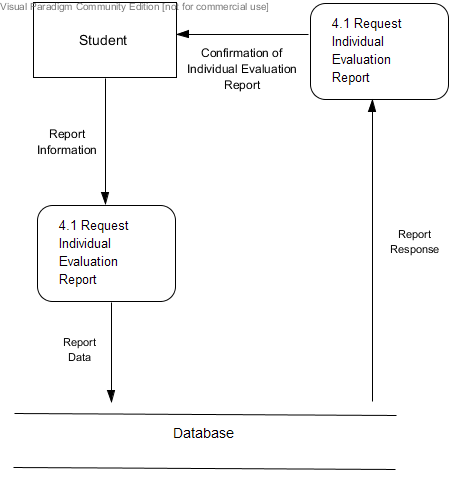 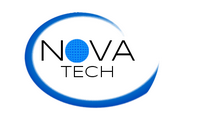 Data Flow Diagrams
Level 1 - View Team Report
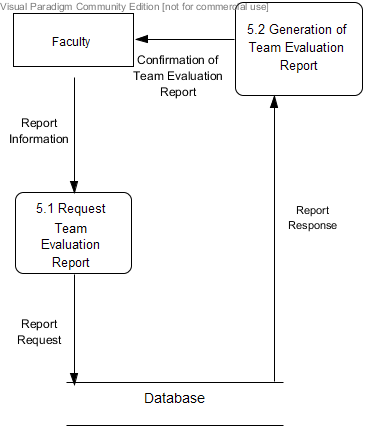 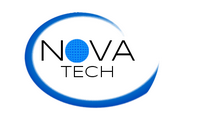 Data Flow Diagrams
Level 1 - Establish Class Roster/Team Profile
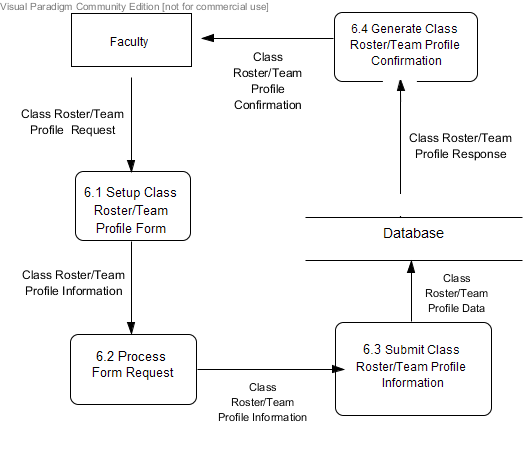 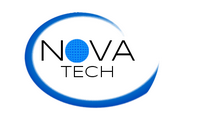 Data Flow Diagrams
Level 1 - Manage Team Evaluations
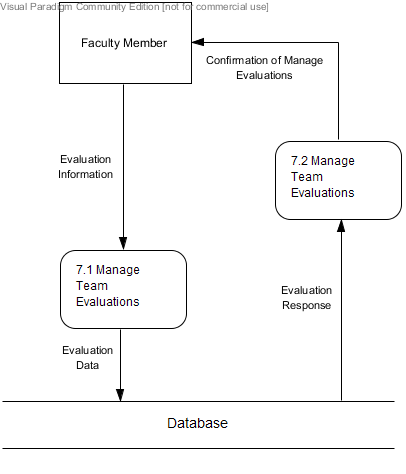 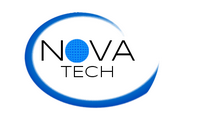 Data Flow Diagrams
Level 1 - Manage User Permissions
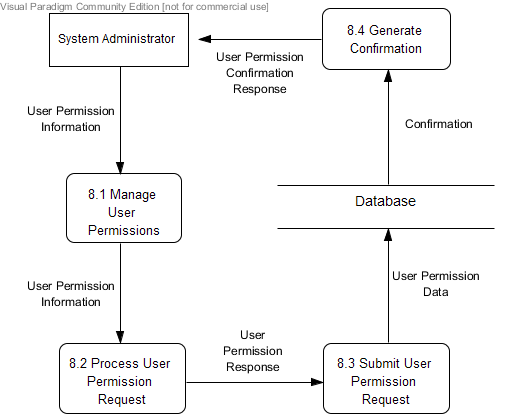 Agenda
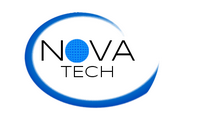 Introduction
Problem Overview
Current Status
User Case Narratives
UML Use Case Diagram
Data Flow Diagrams
Functional Requirements
Non-Functional Requirements
Prototypes
What’s Next
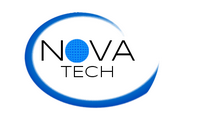 Functional Requirements:Student
Capable of logging on system
Ability to fill out evaluation
Access own evaluation report
Able to log out of system
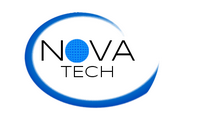 Functional Requirements:Faculty Member
Capable of Logging On System
Able to Fill out Evaluation for Any Student
Assign Teams/Replace Team Members
View All Student Evaluations
Ability to log out of system
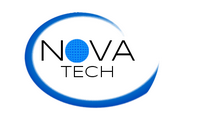 Functional Requirements:System Administrator
Capable of Logging On System
Able to Fill out Evaluation for Any Student
Assign Teams/Replace Team Members
View All Student Evaluations
Grant Administrator Privileges
Ability to log out of system
Agenda
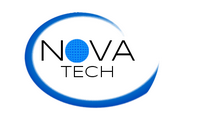 Introduction
Problem Overview
Current Status
User Case Narratives
UML Use Case Diagram
Data Flow Diagrams
Functional Requirements
Non-Functional Requirements
Prototypes
What’s Next
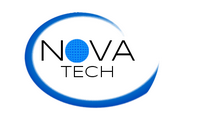 Non-Functional Requirements
Team Evaluation will be:
Efficient
User-Friendly
Compatible on All Browsers 
Require Little Maintenance
Easily Accessible by All Users
[Speaker Notes: So again, to review, non-functional requirements are not specific features, but instead they are certain traits that might help the ease of use of the system. We have derived most of these non-functional requirements from our various meetings with Dr. Eddy. Listed here are a few of the key ones. 
Efficiency / User friendliness -  to me these two kind of go hand in hand. People want something that is easy, not bulky, and to the point. We don’t want to confuse people with too many features that they won’t use and will just get in the way. Also, some faculty members may not be as good with computers are not have time to learn a complicated application.
Compatibility on all browsers - this is simply a must-have for any modern day web application. It will never be very far-reaching if it can’t run on different types of browsers - people just won’t use it. I know I wouldn’t 
Requires little maintenance - as stated above, we don’t want to the application to be very bulky so theoretically it should require little to no maintenance once it is established
Easily accessible - Trying to link up with siena college email and blackboard to make this application very easy link up with people’s lifestyles at siena college]
Agenda
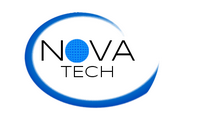 Introduction
Problem Overview
Current Status
User Case Narratives
UML Use Case Diagram
Data Flow Diagrams
Functional Requirements
Non-Functional Requirements
Prototypes
What’s Next
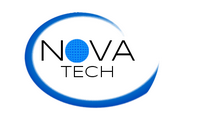 Prototypes
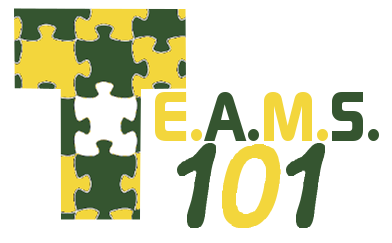 [Speaker Notes: Here is our beautiful logo that Sara kindly drew up for us. And when I click it, it will take us to a simple basic visual prototype that will hopefully help us to better visualize our plan for this system.]
Student Login
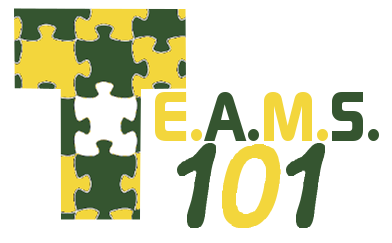 Email:
dj21hall@siena.edu
Password:
**********
Login
Faculty Member? Click here
[Speaker Notes: Trying to keep it easy and work with siena college email addresses. Maybe even get a link sent to siena email addresses from professors. Type username, password, click login]
Student Portal
Log off
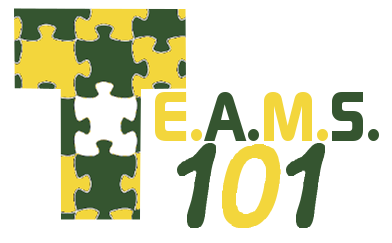 Welcome!
Evaluate Team
View Evaluations
[Speaker Notes: Simple student portal, with our two main functions to chose from as a student. We may add more visually, but notice that we want to keep it very simple so that people will actually use our software.  Let’s start by clicking evaluate team.]
View Evaluations
Log off
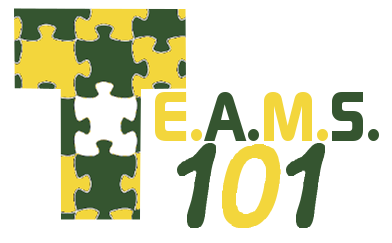 Active Projects
[Speaker Notes: Takes you to a list of active projects that you can]
Complete Evaluation
Log off
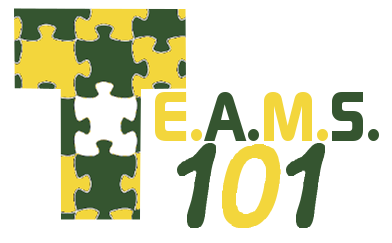 Evaluate each team member on a scale of 1 to 5 on the following criteria.
Team Member 1
Criteria 1:
Criteria 2:
Criteria 3:
Criteria 4:
Criteria 5:
Criteria 6:
Criteria 7:
Next
[Speaker Notes: Could be any number of criteria listed, and the scale could be from 1-10, but here is a quick representation of what an evaluation might look like. To reiterate, we need to do this for each member of the team. So we will fill out the boxes/bubbles by clicking, then click ‘next’ to proceed.]
Complete Evaluation
Log off
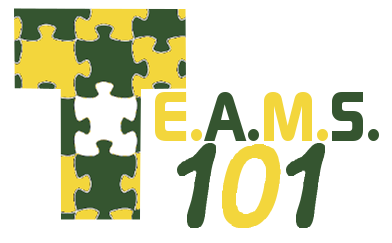 Team Member 2
Criteria 1:
Criteria 2:
Criteria 3:
Criteria 4:
Criteria 5:
Criteria 6:
Criteria 7:
Next
Complete Evaluation
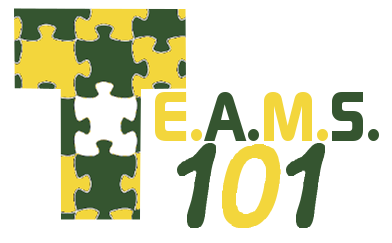 Team Member 3
Criteria 1:
Criteria 2:
Criteria 3:
Criteria 4:
Criteria 5:
Criteria 6:
Criteria 7:
Next
Complete Evaluation
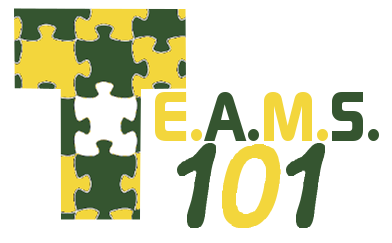 Team Member 4
Criteria 1:
Criteria 2:
Criteria 3:
Criteria 4:
Criteria 5:
Criteria 6:
Criteria 7:
Submit
[Speaker Notes: Get to the end, maybe get bored and make a cool pattern, then click submit. Which will take you back to your student portal]
View Evaluations
Log off
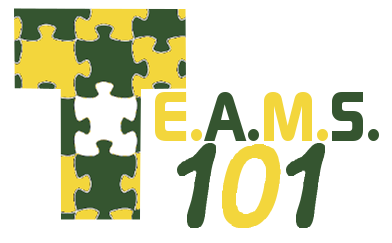 View Evaluations
Log off
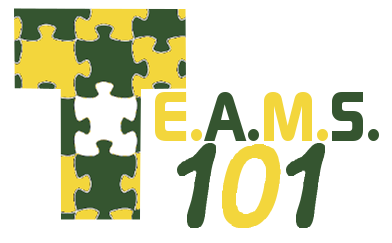 CSIS-410
Fyring, Lim
View Evaluations
Log off
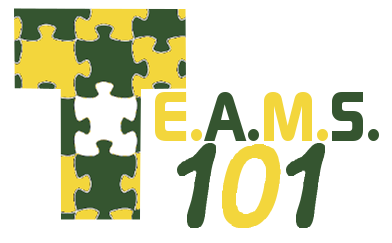 Average Scores
(out of 5)
Faculty Login
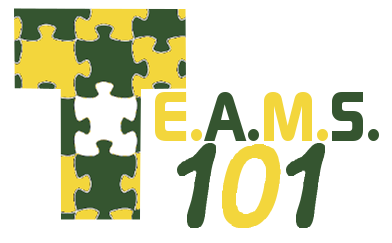 Email:
Password:
Login
Faculty Member? Click here
Faculty Login
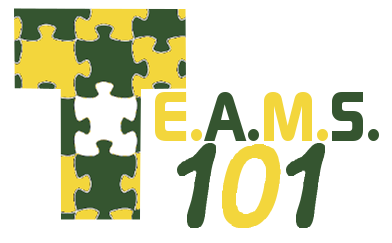 Faculty Email:
jdsmit@siena.edu
Password:
**********
Login
Faculty Portal
Log off
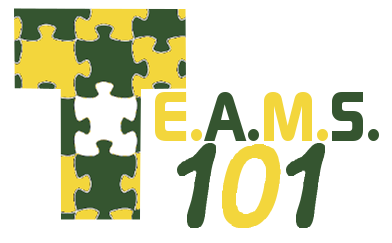 Welcome!
Create Teams
Establish Evaluations
View Evaluations
Agenda
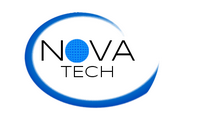 Introduction
Problem Overview
Current Status
User Case Narratives
UML Use Case Diagram
Data Flow Diagrams
Functional Requirements
Non-Functional Requirements
Prototypes
What’s next?
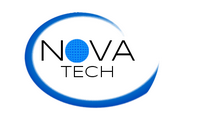 Timeline: Fall Semester
Data Dictionary – November 10th 
Software Testing Strategies – November 13th 
Design Documents – November 26th 
Preliminary Design – December 2nd
[Speaker Notes: The fall semester is primarily planning.  We have established weekly team meeting do divide up the work.  We also have bi-weekly client meetings to ensure that our software will meet the requirements Dr. Eddy desires.]
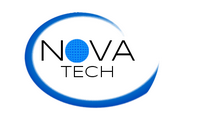 Timeline: Fall Semester
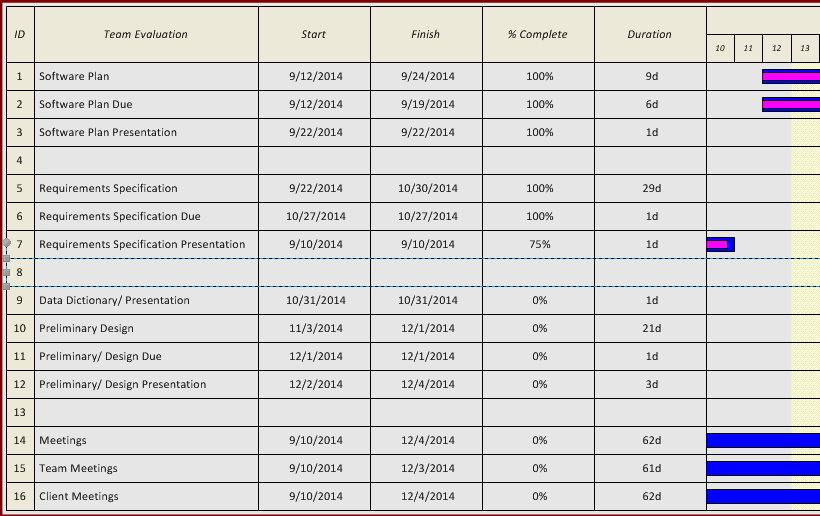 [Speaker Notes: The Gantt chart diagram displays the timeline for our project due dates.  The overall software plan is broken down into specific components which will be completed at specific points in time throughout the fall semester.  As the milestones are achieved, the Gantt chart will be updated. We’ve all seen these.]
Conclusion
Questions?